Jugendsprache
😎👨‍👩‍👧‍👦
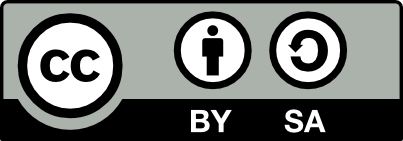 Jugendsprache by Marie Carmain & Zoe Speckmann is licensed under the Creative Commons Attribution-ShareAlike 4.0 International License. To view a copy of this license, visit http://creativecommons.org/licenses/by-sa/4.0/.
Was ist Jugend?  ❓
Überlegt mal, was Jugend eigentlich ist.
Jugend ist…🤸🏻‍♀️
… eine Lebensphase, die zwischen dem 12. und 20. Lebensjahr liegt
… immer individuell, denn sie wird bspw. durch Hobbies und Freundeskreise beeinflusst
… eine wichtige Phase der sozialen und sprachlichen Entwicklung:
→ Sozial, denn wir finden uns in Gruppen mit Gleichaltrigen zusammen (Peergroups)
→ Sprachlich, denn wir verwenden verschiedene Wörter in verschiedenen Gruppen
Gruppenarbeit 
👨‍👩‍👦‍👦
Findet euch in Gruppen zusammen
Arbeitsanweisung 💡
Überlegt, was Jugendsprache sein könnte. 

Schreibt eure Überlegungen auf. Ihr könnt Stichpunkte aufschreiben.

Schreibt eure Stichpunkte auf.
Denkanstöße…
❓Gibt es etwas, was ihr sagt und eure Eltern nicht sagen?
❓Gibt es Unterschiede zwischen dem Finnischen und dem Schwedischen?
❓Sprecht ihr mit euren Geschwistern anders als mit euren Eltern?
❓Gibt es Unterschiede im Sprachgebrauch im Vergleich zu Helsinki?
❗
Die Jugendsprache ist ein Soziolekt.
Was ist ein Soziolekt? 🌍
Sprachgebrauch einer sozialen Gruppe, z.B. Jugendliche, Lehrer*innen
eine Varietät des Deutschen:
unterscheidet sich von der Standardsprache/ Hochdeutsch und anderen Varietäten
→ z.B. wie Dialekten (ortsgebunden)
unterscheidet sich von der Standardsprache auf allen sprachlichen Ebenen: Laut-, Wort-, Satzebene etc.
Funktion von Soziolekten 🤝🏻
Zugehörigkeit zu einer Gruppe signalisieren, z.B. Freunde, Familie, Beruf
Abgrenzung nach außen, also von Personen anderer Sprachgruppen. Jugendliche grenzen sich z.B. durch ihren Sprachgebrauch (Verwendung eigener Wörter) von ihren Eltern ab
Förderung der Gruppenidentität und der Identität des Einzelnen
👍
Wir beschäftigen uns heute mit Jugendwörtern.

Jugendwörter sind Bestandteil der Jugendsprache.
Kennt ihr deutsche Jugendwörter? 🧾
In Deutschland: jedes Jahr gibt es die Abstimmung zum Jugendwort des Jahres durch den Langenscheidt Verlag ☝🏻

Verkündung der nominierten Wörter und des “Gewinnerwortes” durch die Tagesschau
Videos Tagesschau
(1132) Jugendwort 2022: Ihr Bres wolltet es so… #tagesschau - YouTube
Gruppenarbeit 
👨‍👩‍👦‍👦
Findet euch wieder in euren Gruppen zusammen.
Arbeitsanweisung💡
Überlegt gemeinsam in eurer Gruppe, was die Bedeutung von den Jugendwörtern im Video sein könnte.
Jugendwörter 1 (learningapps.org)
Jugendwörter 2 (learningapps.org)
Habt ihr ein Lieblingswort?
Bedeutung der Jugendwörter 📖
Gommemode: Ausdruck für "unbesiegbar" bzw. "unendlich stark".
SIU(UUU): Ausruf, wenn etwas unfassbar cooles passiert.
Smash: Mit jemandem etwas anfangen (vom Spiel "Smash or Pass"). Wer jemanden "smashen" will, würde die Person beim Online-Dating gerne nach rechts wischen oder auch mehr.
wild / wyd: Wird für außergewöhnliche bzw. verrückte Situationen benutzt.
Digga / Bre / Bro / Bruder: Ausdruck für Kumpel, Freund / Freundin.
Macher: Jemand, der Dinge umsetzt, ohne zu zögern.
Bodenlos: Wird synonym verwendet für „schlecht“, „mies“ oder „unglaublich“.
Slay: Wenn jemand selbstbewusst aussieht, selbstbewusst handelt oder etwas Spektakuläres macht oder erreicht.
Sus: Abkürzung für „suspekt“ bzw. im Englischen „suspicious“ oder „suspect“.
Und der Gewinner ist…🥳
(1132) Jugendwort 2022 | tagesschau erklärt „smash“ #shorts - YouTube
Gruppenarbeit 
👨‍👩‍👦‍👦
Findet euch wieder in euren Gruppen zusammen.
Arbeitsanweisung💡
Jetzt habt ihr etwas über die Jugendsprache in Deutschland gelernt.

Überlegt mal, wie die Jugendsprache hier in Finnland funktioniert.

Diskutiert in euren Gruppen und recherchiert bei Bedarf im Internet.
Denkanstöße…
❓Wie funktioniert Jugendsprache in Finnland und in deiner Muttersprache?
❓Welche Unterschiede und Gemeinsamkeiten könnt ihr feststellen? Was könnte Jugendsprache beeinflussen?
❓Wer benutzt sie mit wem und in welchen Situationen (nicht)?
❓Wie lange bleiben bestimmte Jugendwörter wohl bestehen?
❓Was denkst du über Jugendsprache?
❓Was glaubst du, was die “ältere Generation” über sie denkt?
fALLS WIR NOCH ZEIT HABEN…⏰
https://www.youtube.com/watch?v=3vNefv0dmZQ
Reflexion 🤓
Was fandet ihr besonders interessant, verwundernd, …

Gibt es noch offene Fragen? 

Was hat euch an der Stunde gefallen? Was nicht?
Vielen Dank!! 👏🏻
Quellen
Bahlo, N. u.a. (2019). Jugendsprache. Eine Einführung. Berlin: Springer Verlag.
Kemter, M. (2022). Jugendwörter 2022 - Alle Bedeutungen im Überblick. Jugendwörter 2022 - Alle Wörter und Bedeutungen im Überblick (stuttgarter-nachrichten.de) [abgerufen am 25.01.2023].
Methling, R. (2021). Was ist ein Soziolekt. Linguistik Online. https://linguistik.online/2021/10/03/was-ist-ein-soziolekt/ [abgerufen am 25.01.2023].
NDR Kultur (2022). “Smash” ist das Jugendwort des Jahres. Jugendwort des Jahres 2022: "Smash" vor "Macher und "bodenlos" | NDR.de - Kultur - Buch [abgerufen am 25.01.2023].
o.A. (2010). Soziolekte und Fachsprachen. Lernhelfer. https://www.lernhelfer.de/schuelerlexikon/deutsch/artikel/soziolekte-und-fachsprachen# [abgerufen am 25.01.2023].
Tagesschau (2022). Jugendwort 2022: Ihr Bres wolltet es so. 1132) Jugendwort 2022: Ihr Bres wolltet es so… #tagesschau - YouTube [abgerufen am 25.01.2023].
Tagesschau (2022). Tagesschau erklärt “smash”. (1132) Jugendwort 2022 | tagesschau erklärt „smash“ #shorts - YouTube [abgerufen am 25.01.2023].
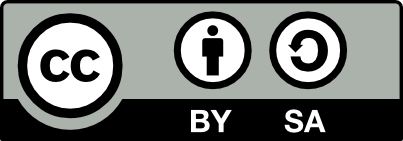 Jugendsprache by Marie Carmain & Zoe Speckmann is licensed under the Creative Commons Attribution-ShareAlike 4.0 International License. To view a copy of this license, visit http://creativecommons.org/licenses/by-sa/4.0/.